Corso di Economia A.A. 2022_2023UTE_Università della Terza Età «Cardinale Giovanni Colombo»
Prof. Alan Vukelic
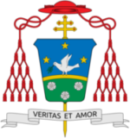 1
Come il condominio accede all’agevolazione del Superbonus_Gli attori coinvolti
General Contractor  stipula con il condominio contratto di appalto per l’esecuzione delle opere;
Sub Appaltatore  ove il GC non effettua direttamente le opere, può affidarle ad un altro soggetto definito sub appaltatore;
Professionista Abilitato  è il tecnico incaricato dal condominio per effettuare Pre Analisi e per asseverare la congruità delle spese sostenute per interventi agevolati;
Direttore Lavori  Verifica che le opere procedano come da progetto secondo SAL (Stato Avanzamento Lavori) e si occupa di gestire eventuali problematiche «di cantiere»;
Responsabile Coordinamento e Sicurezza  stipula contratto direttamente con il condominio ed effettua sconto in fattura;
Responsabile Visto di Conformità  verifica formale della documentazione che deve essere presente e rispettare i requisiti di legge. Generalmente il condominio stipula contratto con Studio Commercialista che effettua poi sconto in fattura al condominio stesso.
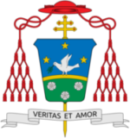 2
Come il condominio accede all’agevolazione del Superbonus_Le FASI del processo
FASE 1: SCELTA DEL GENERAL CONTACTOR (Focus)

FASE 2: PRE ANALISI (Focus)

FASE 3: FIRMA CONTRATTO D’APPALTO TRA CONDOMINIO E GENERAL CONTRACTOR

FASE 4: ESECUZIONE OPERE

FASE 5: VISTO DI CONFORMITA’
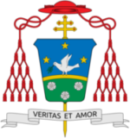 3
Come il condominio accede all’agevolazione del Superbonus_FASE 1_Scelta General Contractor
Il General Contractor è la società che stipula un contratto d’appalto con il condominio, ove è compreso l’accordo sulla Cessione del credito/ Sconto in fattura;
Il General Contractor deve possedere le seguenti caratteristiche, di cui richiedere evidenza all’Amministratore: - Solidità economico finanziaria (analisi Bilanci ultimi 3 esercizi)- Economics in grado di sostenere il tipo di investimento richiesto dall’intervento- Storicità nell’esecuzione delle opere (richiedere evidenza opere eseguite in condomini negli ultimi 3 anni);
Relativamente ai condomini il General Contractor è generalmente un big player (ENI, ENEL-X, TEP- RENOVIT, DUFERCO Ecc.), che a sua volta sub appalta parte o tutte le opere a società di costruzioni dallo stesso approvate con «Verifica Reputazionale» prevista dalla policy aziendale (es. TEP- RENOVIT richiesta documentazione ultimi 5 anni a ciascun sub appaltatore);
Relativamente ai condomini, il Genera Contractor può anche essere una società di costruzioni, che non sub appalta alcuna opera ed effettua direttamente sconto in fattura al condominio.
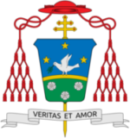 4
Come il condominio accede all’agevolazione del Superbonus_FASE 2_La Pre Analisi
La Pre Analisi è affidata dal condominio ad un Professionista Abilitato, generalmente un Ingegnere /Architetto / Studio Tecnico
La Pre Analisi ha un costo in Lombardia che può esser compreso tra i 200 ed i 400 Euro ad U.I.
La Pre Analisi è composta da:- APE Pre ed APE Post per salto delle due classi Energetiche, fattispecie ECOBONUS- Diagnosi Energetica Dell’Edificio- Analisi Salto Classe Rischio Sismico, ove applicato SISMABONUS- Computo Metrico Estimativo, ossia il progetto, stimato sulla base del listino Nazionale utilizzato per lavori pubblici (DEI)
 La Pre Analisi, ove eseguita in modo corretto, richiede mediamente N° 2 mesi per esser eseguita
5
Superbonus 110%_Impatto rispetto al contesto Macroeconomico Nazionale ed Internazionale
PUNTI DI FORZA- Favorisce la transizione ecologica;- Normativa a favore dell’individuo e del welfare- Normativa a tutela del diritto di proprietà- Aumento del PIL- Maggiore occupazione lavorativa
PUNTI DI DEBOLEZZA- Presenza nel mercato di soggetti giuridici (General Contractor in particolare) non capienti o appena costituiti;- Rispetto al punto precedente, rischio che le banche non acquistino il credito con conseguente blocco dei cantieri spesso lasciati incompiuti;- L’inflazione crescente determina un valore del denaro più basso nel medio lungo periodo  es. nel 2020/2021 le banche acquistavano i crediti a 100/110, oggi li acquistano mediamente intorno al 85%;- L’inflazione crescente ha determinato aumento prezzi materie prime, che sono sempre più scarse a livello nazionale ed internazionale vista la domanda sempre più crescente.
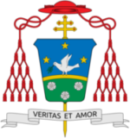 6
GRAZIE PER L’ATTENZIONE!
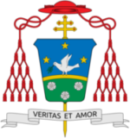 7